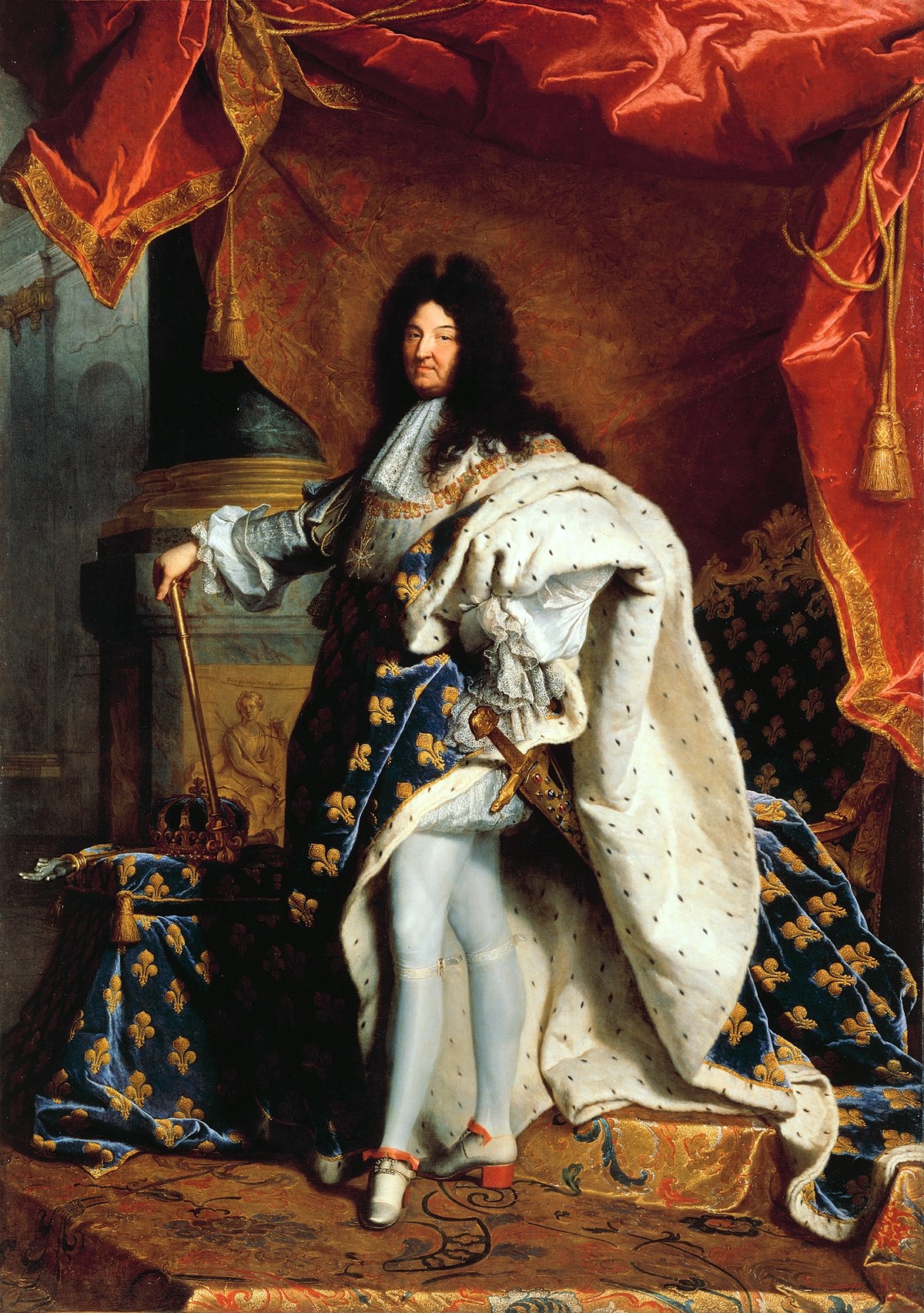 1. Repérer les symboles de la royauté 
2. Surnom donné à Louis XIV ?











Devise
 « nec pluribus impar » 
= à nul autre pareil, supérieur aux autres
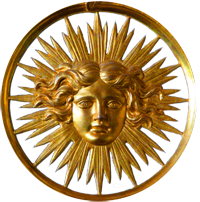 www.ardoise-craie.fr
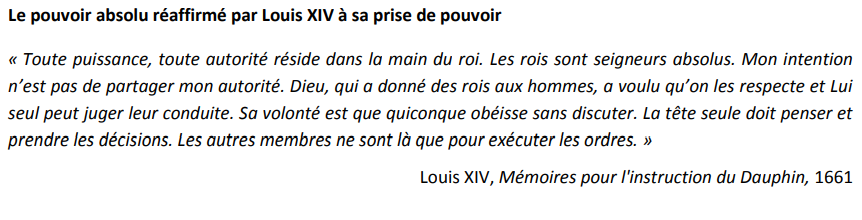 Comment Louis XIV veut-il gouverner?
Retrouve les 2 arguments qu’il emploie pour justifier son pouvoir absolu.
Quelle cérémonie indique que le roi tient son pouvoir de Dieu?
www.ardoise-craie.fr
Château de Versailles et jardins
www.ardoise-craie.fr
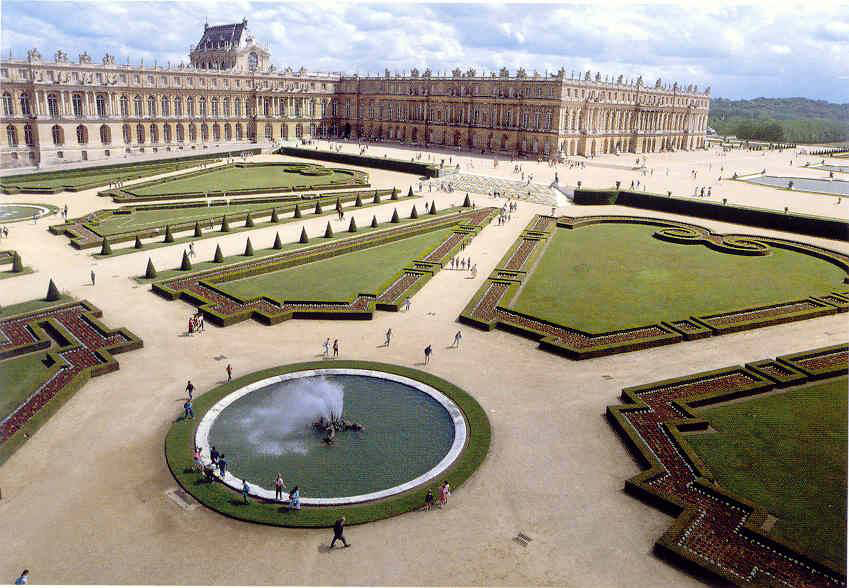 Façade arrière du Château de Versailles et bassin de Neptune
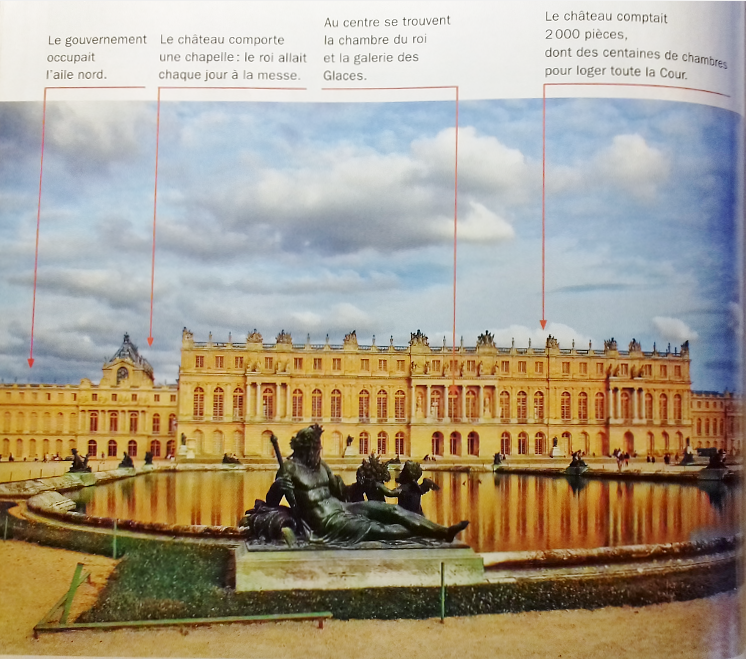 1. Quels élément te  permettent de dire que ce n’est pas un château fort?

2. Pourquoi L14 a-t-il fait construire le château de Versailles ? 

3. Quels éléments te permettent de répondre ?
www.ardoise-craie.fr
La chambre du roi
www.ardoise-craie.fr
Le lever du roi?
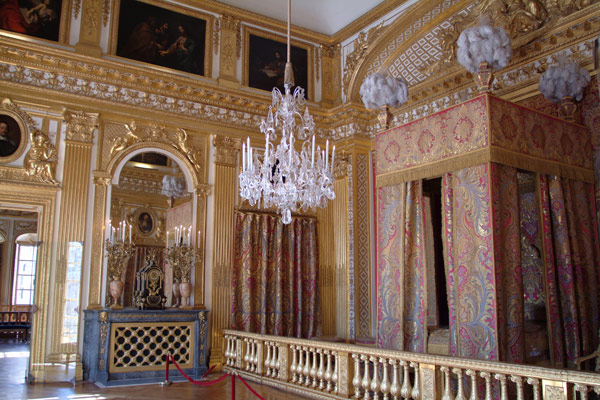 1. Décris la galerie (forme, décorations, plafond).
2. A quoi sert-elle?
La Galerie des GlacesLongue de 73 mètres, elle est un lieu de passage et un point de rendez-vous où les courtisans rencontrent le roi. Elle sert aussi de salle de bal.
lustres
peinture
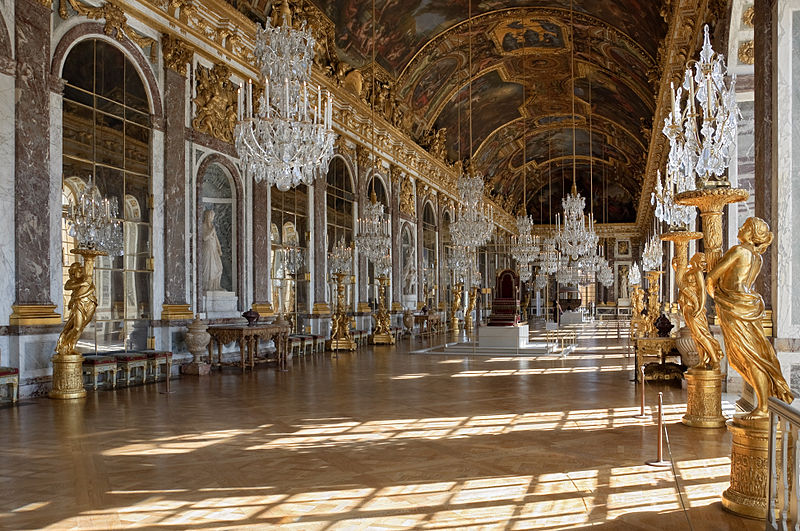 or
marbre
www.ardoise-craie.fr
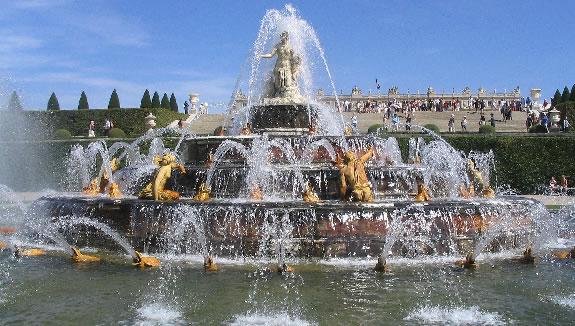 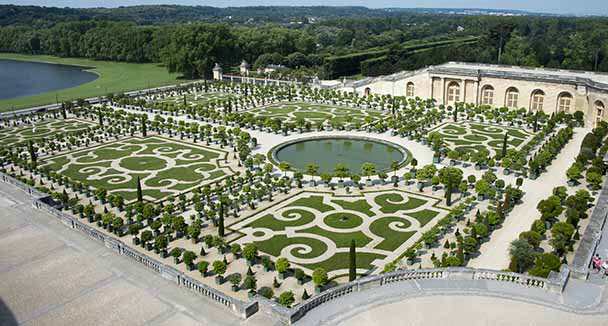 Qui a créé ces jardins?
Quelle est leur spécificité?
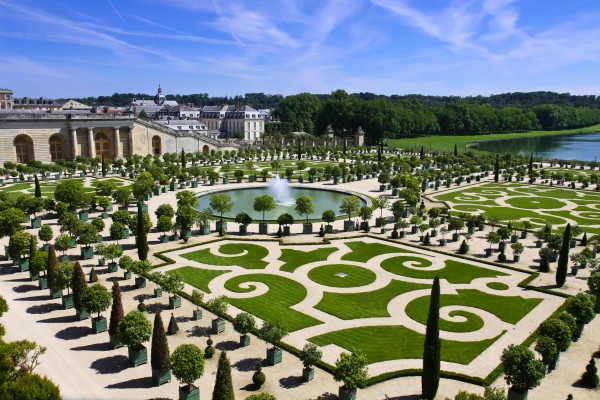 Les Jardins du Château de Versailles

Jardins créés par le paysagiste Le Nôtre et appelés  «jardins à la française », : ces jardins sont ordonnés et sculptés selon un plan précis.
www.ardoise-craie.fr
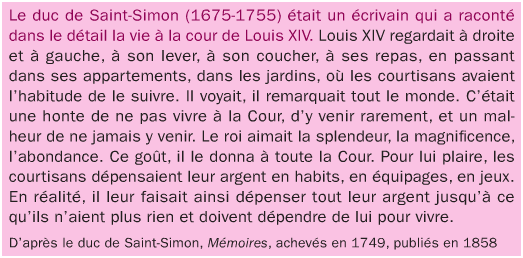 Repère dans le texte les passages qui montrent que les nobles devaient se faire remarquer par le roi. 

Pourquoi cherchent-ils à se faire remarquer?

Quelles sont leurs occupations?

Comment Louis XIV les oblige-t-il à rester à la Cour?
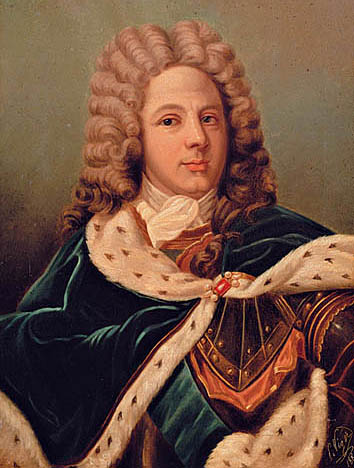 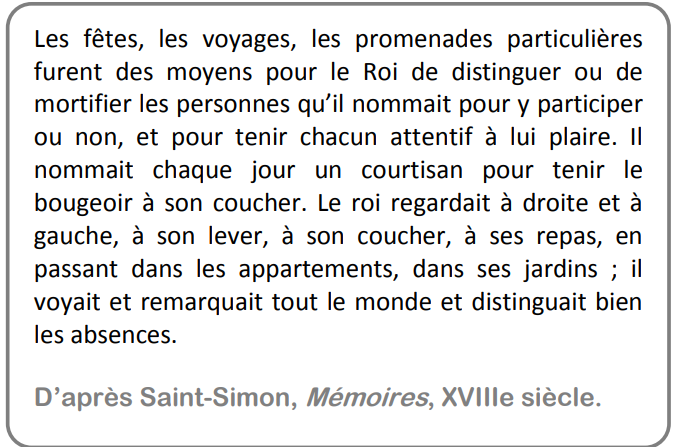 www.ardoise-craie.fr
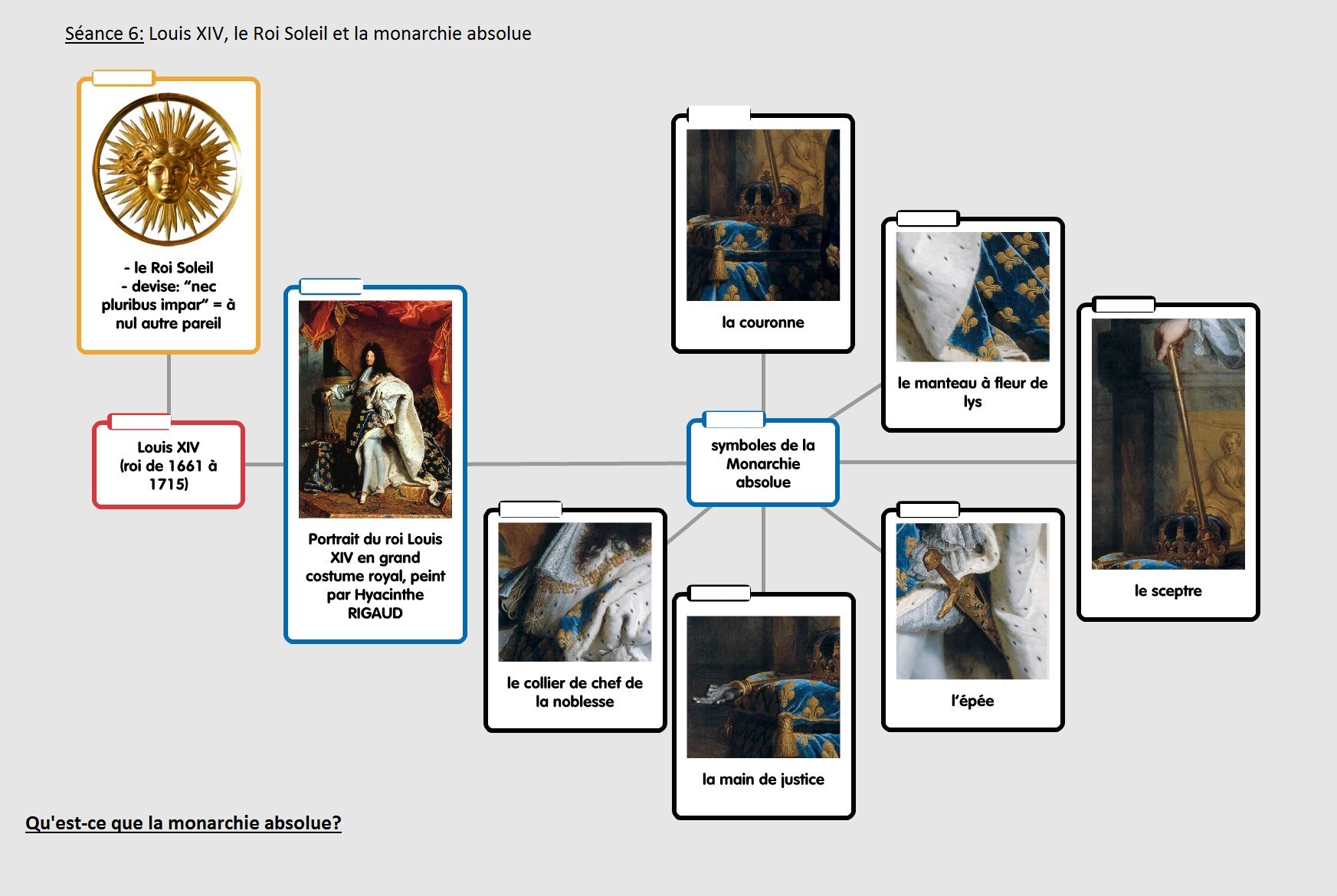 www.ardoise-craie.fr